Evaluation
INST 734
Module 5
Doug Oard
Agenda
Evaluation fundamentals

Test collections: evaluating sets

Test collections: evaluating rankings

Interleaving

User studies
A Classic User Study
Studied searches by lawyers for a lawsuit
40 topics, searching 40,000 documents
Goal: find at least 75% of all relevant documents
Lawyers searched until they were satisfied
Subsequent exhaustive evaluation:
Mean precision: 79%, Mean recall: 20%
Why was recall was low?
Difficulty anticipating terms used in relevant docs
Differing technical terminology
Slang, misspellings
David C. Blair and M. E. Maron. (1984) An Evaluation of Retrieval Effectiveness for a Full-Text Document-Retrieval System. Communications of the ACM, 28(3), 289--299.
Qualitative User Studies
Observe user behavior
Instrumented software, eye trackers, etc.
Face and keyboard cameras
Think-aloud protocols
Collect additional evidence for what happened
Questionnaires, interviews, focus groups
Organize the data
For example, group it into overlapping categories
Look for patterns and themes
Develop a “grounded theory”
Observational User Study Example
Think-aloud mentions of relevance criteria by searchers
Thesaurus-based search, recorded interviews
Quantitative User Studies
Select independent variable(s)
e.g., what info to display in selection interface
Select dependent variable(s)
e.g., time to find a known relevant document
Run subjects in different orders
Average out learning and fatigue effects
Compute statistical significance
Null hypothesis: independent variable has no effect
Rejected if p<0.05
Variation in Automatic Measures
System
What we seek to measure
Topic
Sample topic space, compute expected value
Topic+System
Pair by topic and compute statistical significance
Collection
Repeat the experiment using several collections
Additional Effects in User Studies
Learning
Vary topic presentation order

Fatigue
Vary system presentation order

Topic+User (Expertise)
Ask about prior knowledge of each topic
Example Presentation Order
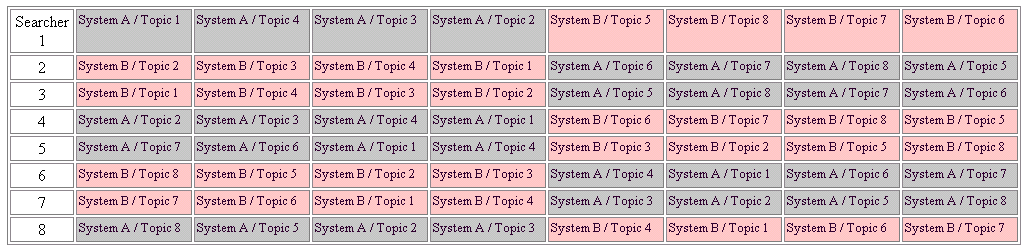 Another Classic User Study
Do batch and user evaluations agree?
Instance recall (6 topics)

Question answering (8 topics)
What countries import Cuban sugar?
What tropical storms, hurricanes, and typhoons have caused property damage or loss of life?
Which painting did Edvard Munch complete first, “Vampire” or “Puberty”?
Is Denmark larger or smaller in population than Norway?
Andrew Turpin and William Hersh, 
Why Batch and User Evaluations Do Not Give the Same Results, SIGIR 2001.
Evaluation Summary
Qualitative user studies suggest what to build

Design decomposes task into components

Batch evaluation helps to refine components

Quantitative user studies show how well it can work

Interleaving studies show how well it does work